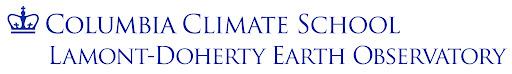 Equatorial upwelling: 
pulled from above or pushed from below?
Work by: N. Brizuela, C.Y. Lee, A.H. Sobel, R. Seager, S.J. Camargo, J. Zhuo
Popular understanding tries to explain vertical motion using horizontal forces.

ENSO theory argues upwelling is pulled from above by wind-driven divergence.

Decadal variability studies assume that upwelling can be pushed from below.
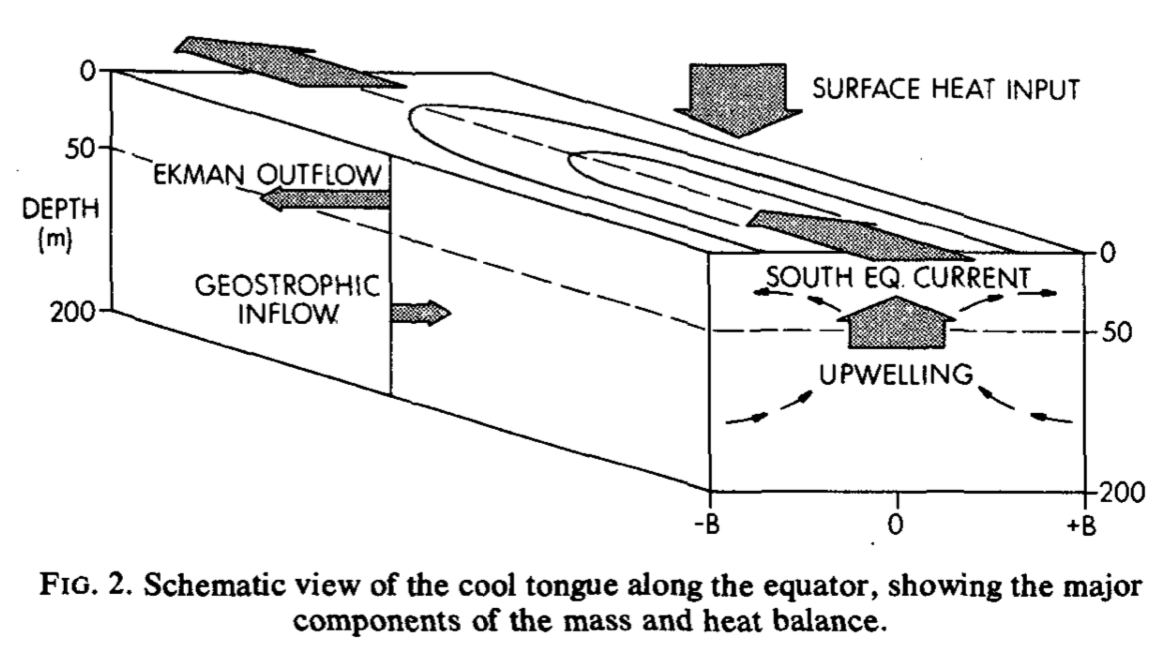 Wyrtki (1981)
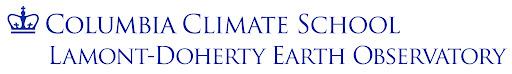 20-50% of Pacific equatorial upwelling is pushed from below
Work by: N. Brizuela, C.Y. Lee, A.H. Sobel, R. Seager, S.J. Camargo, J. Zhuo
Energetic cost of upwelling
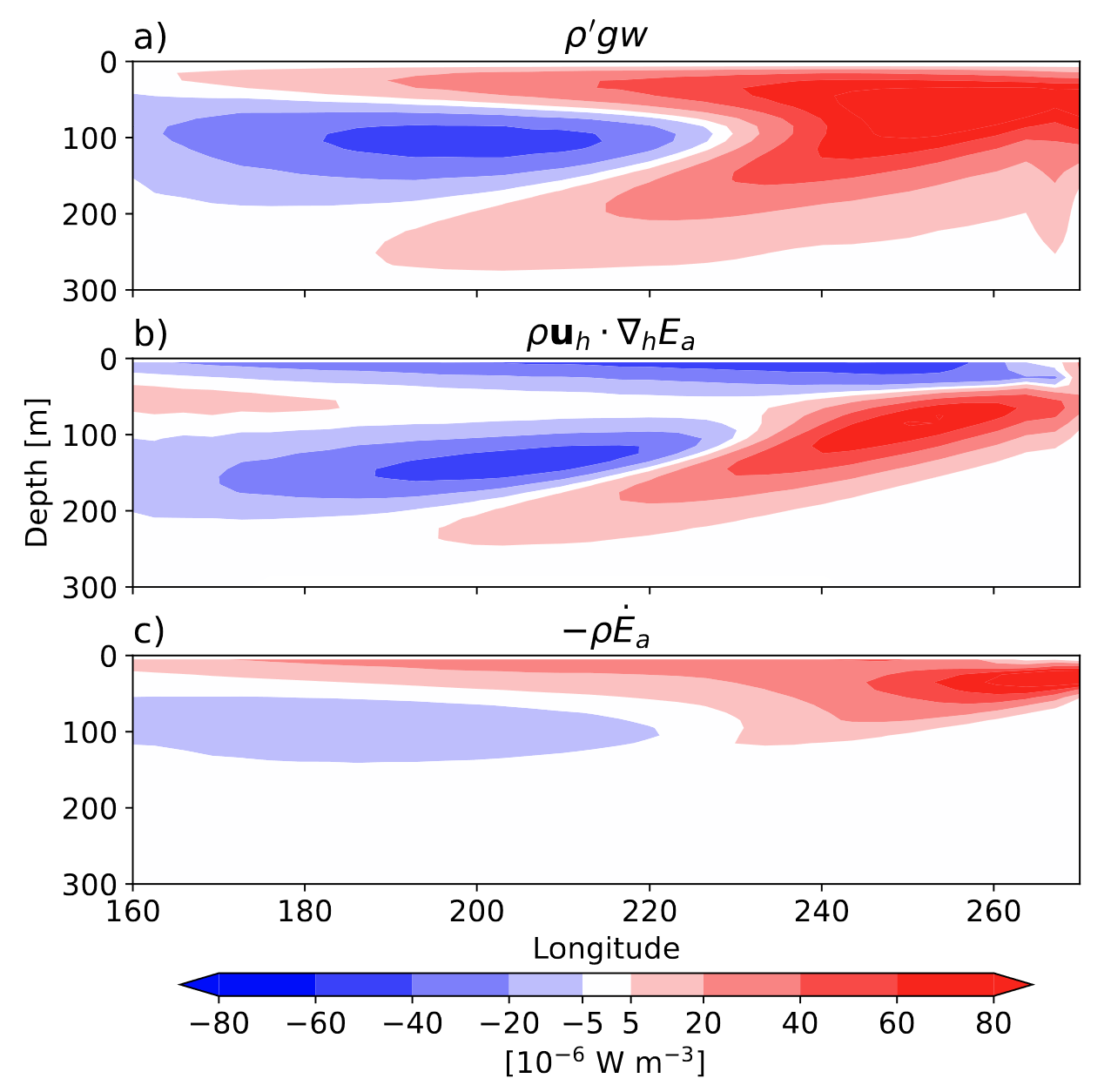 Potential energy supplied by advection
Push from below happens in blue area
(upwelling produces KE here)
Diabatic potential energy supply
Potential energy that enables this is produced by off-equatorial downwelling.
Energy cycle implies that off-equatorial momentum and buoyancy forcings shape equatorial w.